CUANDO LAS PALABRAS ARRULLANGraciela Bialet
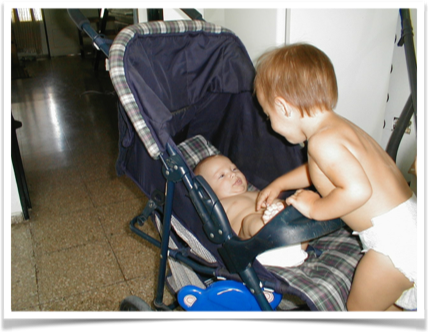 México- Fondo de Cultura Económica - 2014
Sinopsis
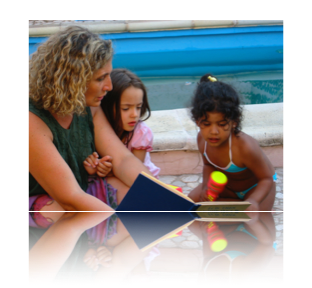 Panel “El desarrollo de niño y el encuentro con el lenguaje y la literatura”

- Empatías y/o antipatías en los primeros acercamientos.
- Denominador común: el juego y la palabra.
- El papel redentor de la palabra y la LIJ en la primera infancia.
- Qué y cómo, preguntas a resolver como derechos de los niños a escuchar cuentos
- Atención temprana en lectura. Una experiencia del programa Volver a leer, de Argentina.
Oportunidades ocasiones y circunstancias
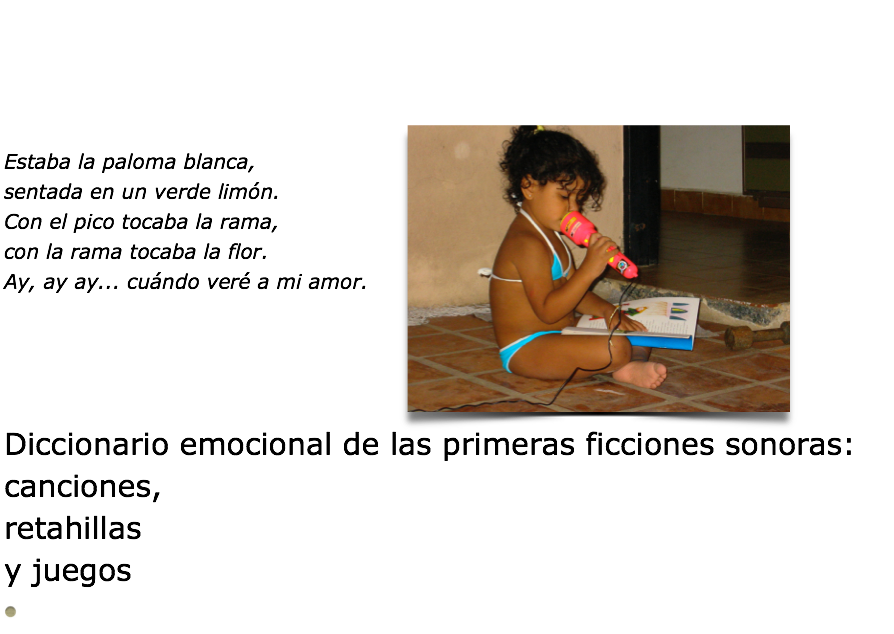 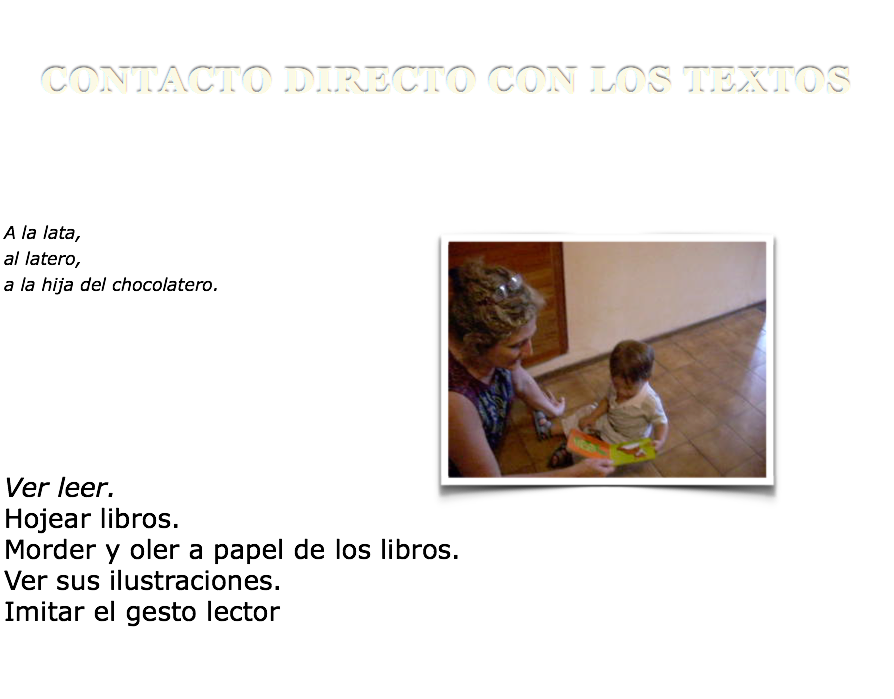 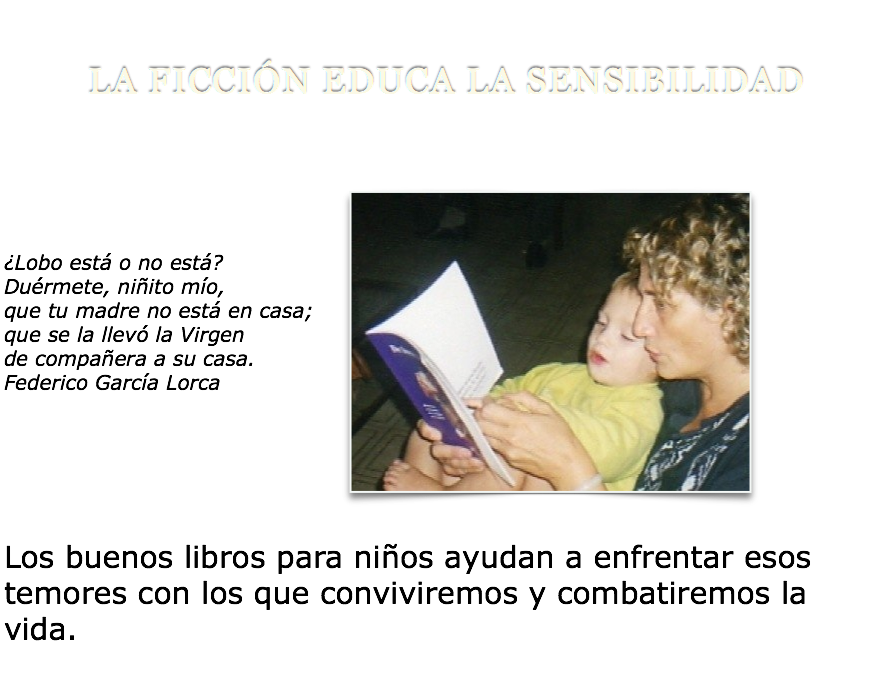 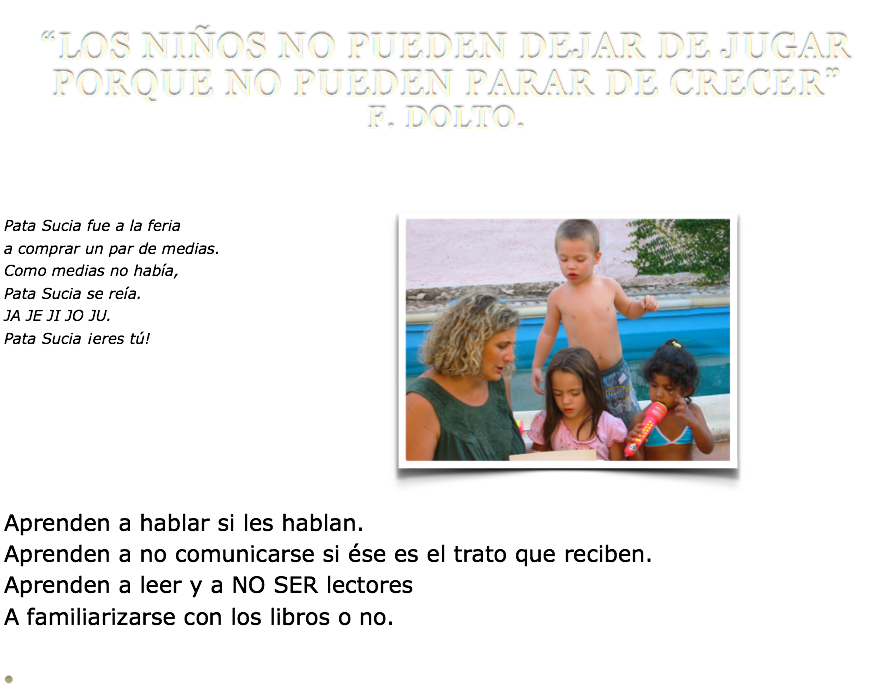 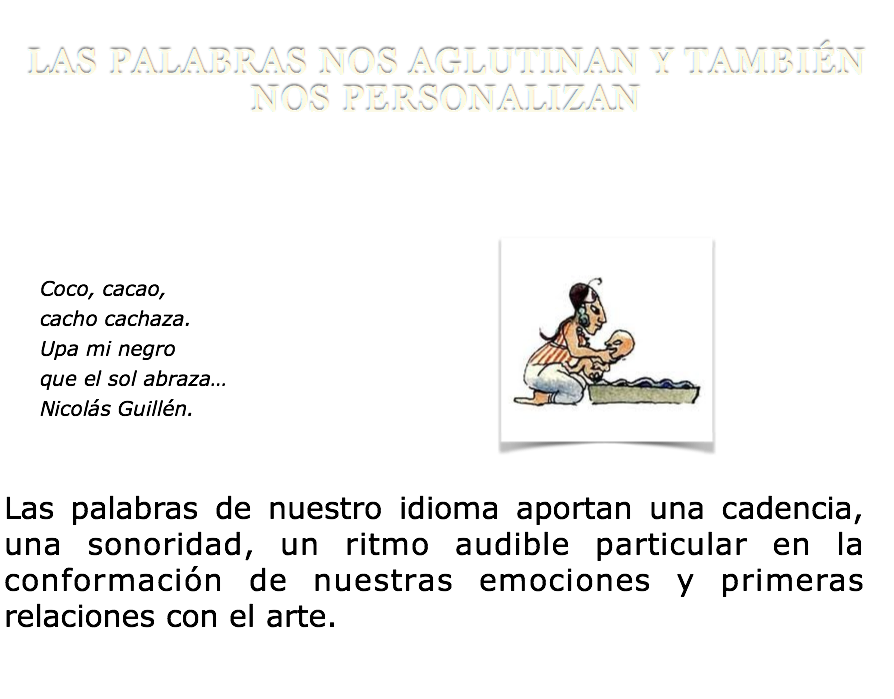 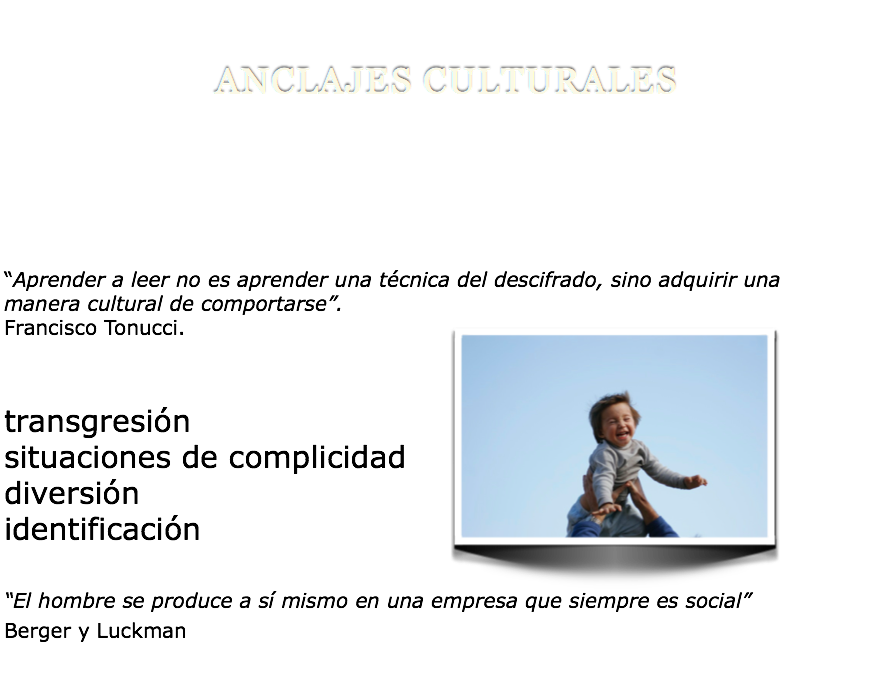 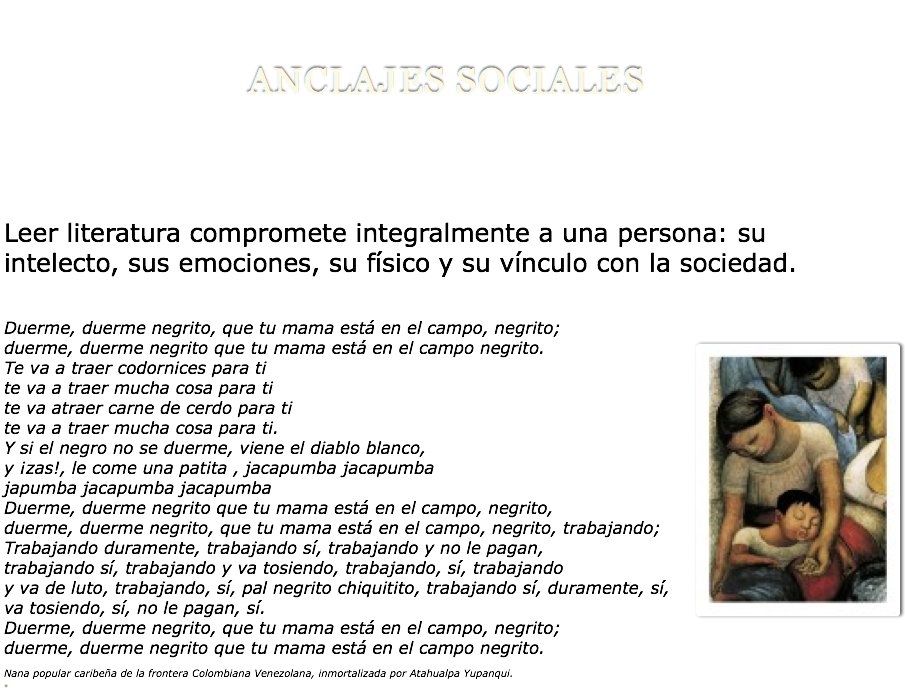 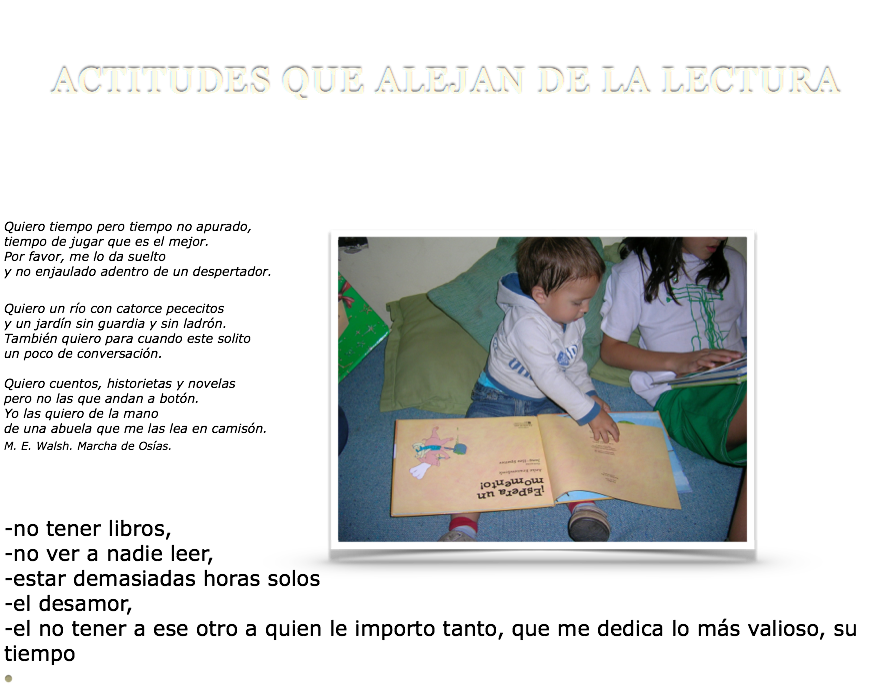 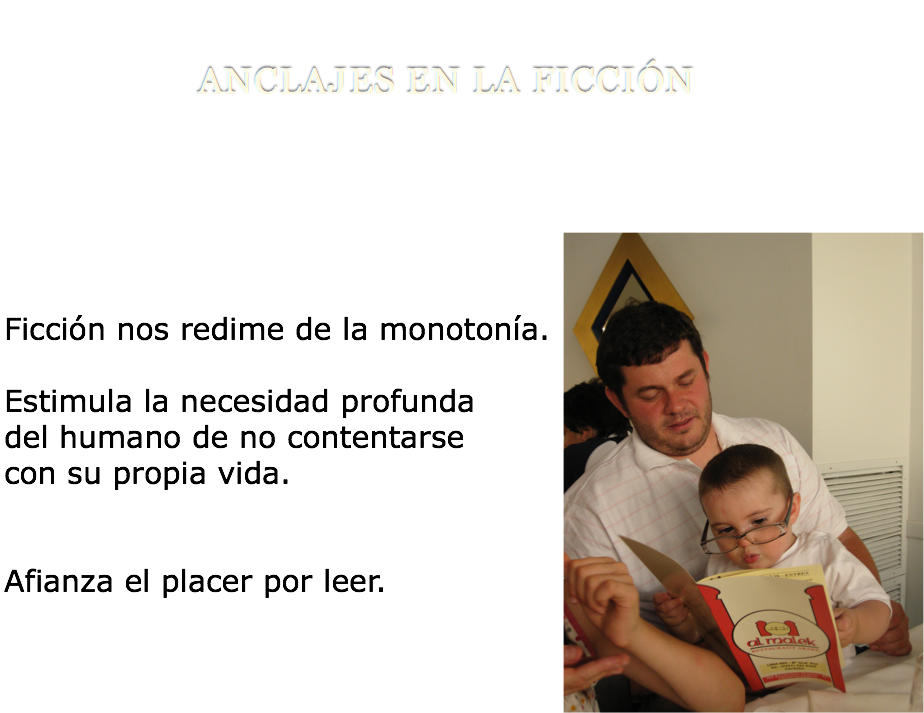 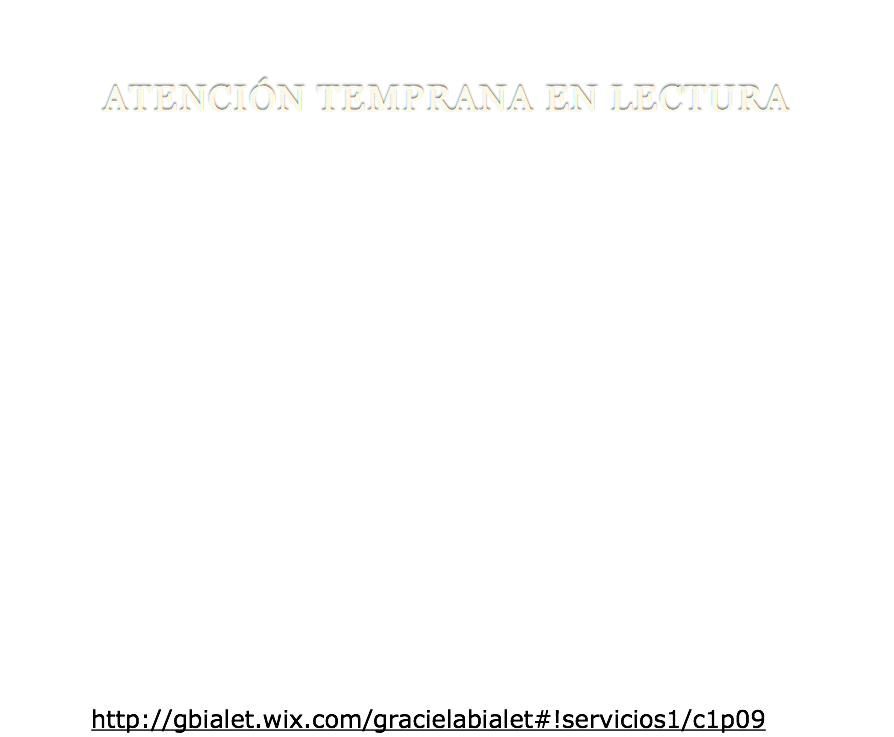 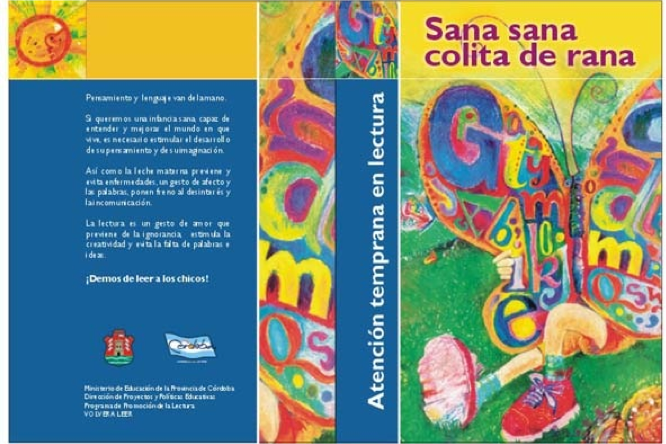 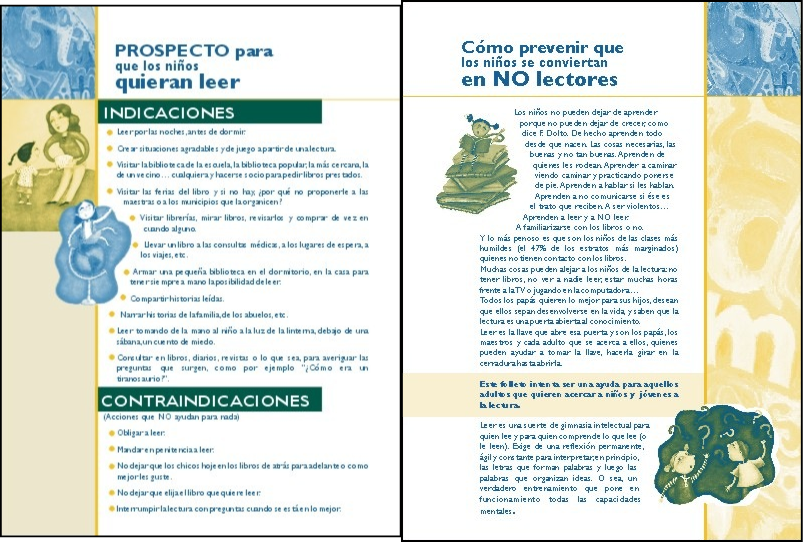 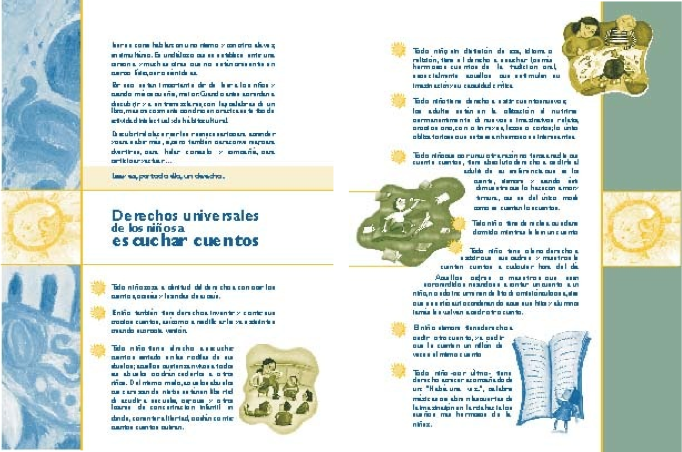 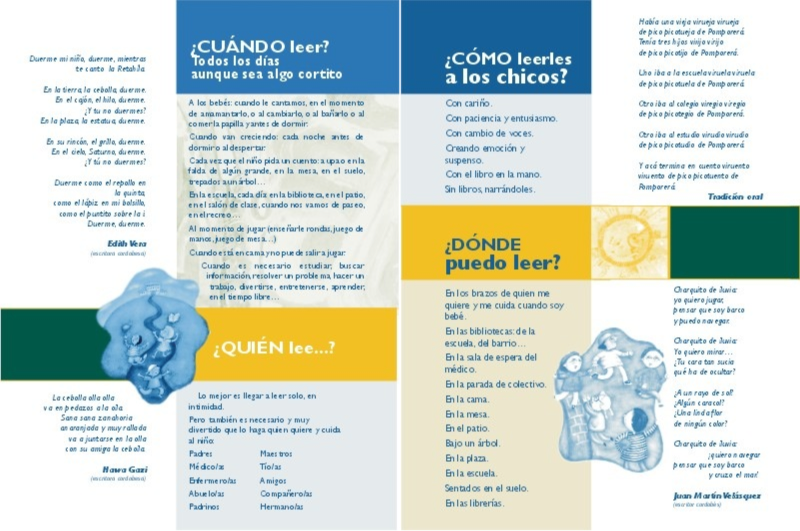 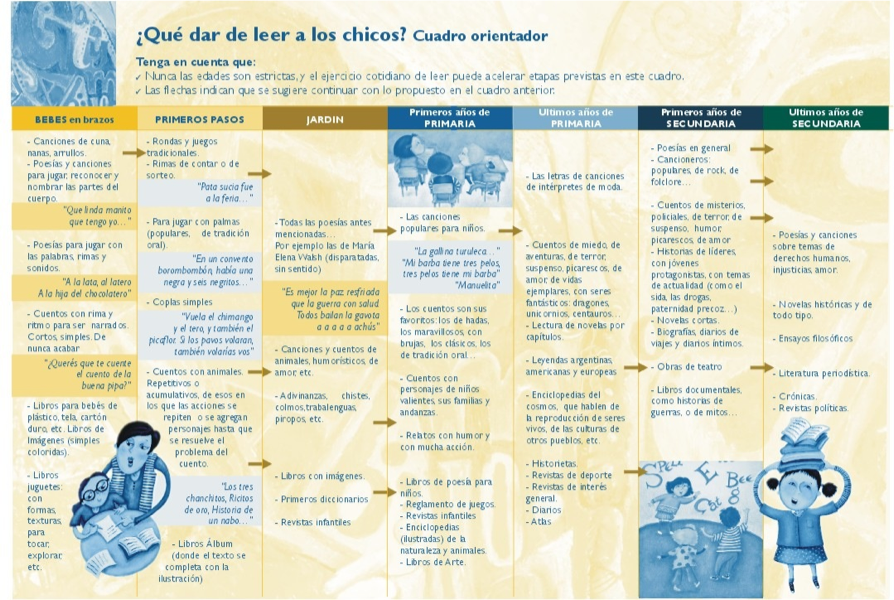 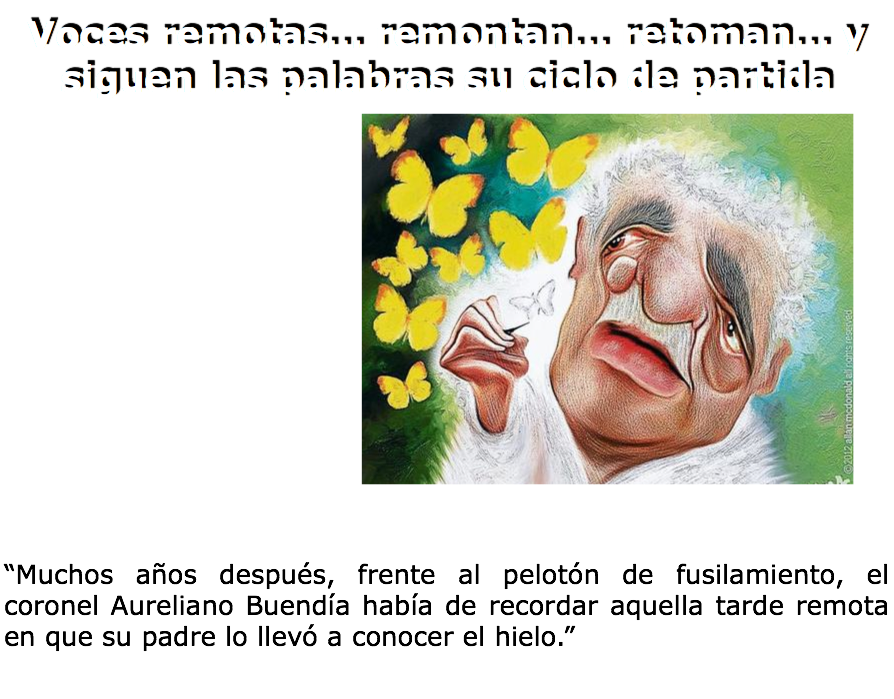